EGI overview
Gergely Sipos
Head of Services, Solutions, Support
EGI Foundation
The EGI Federation is an international e-infrastructure that provides advanced data analytics services for research and innovation.
VIRGO
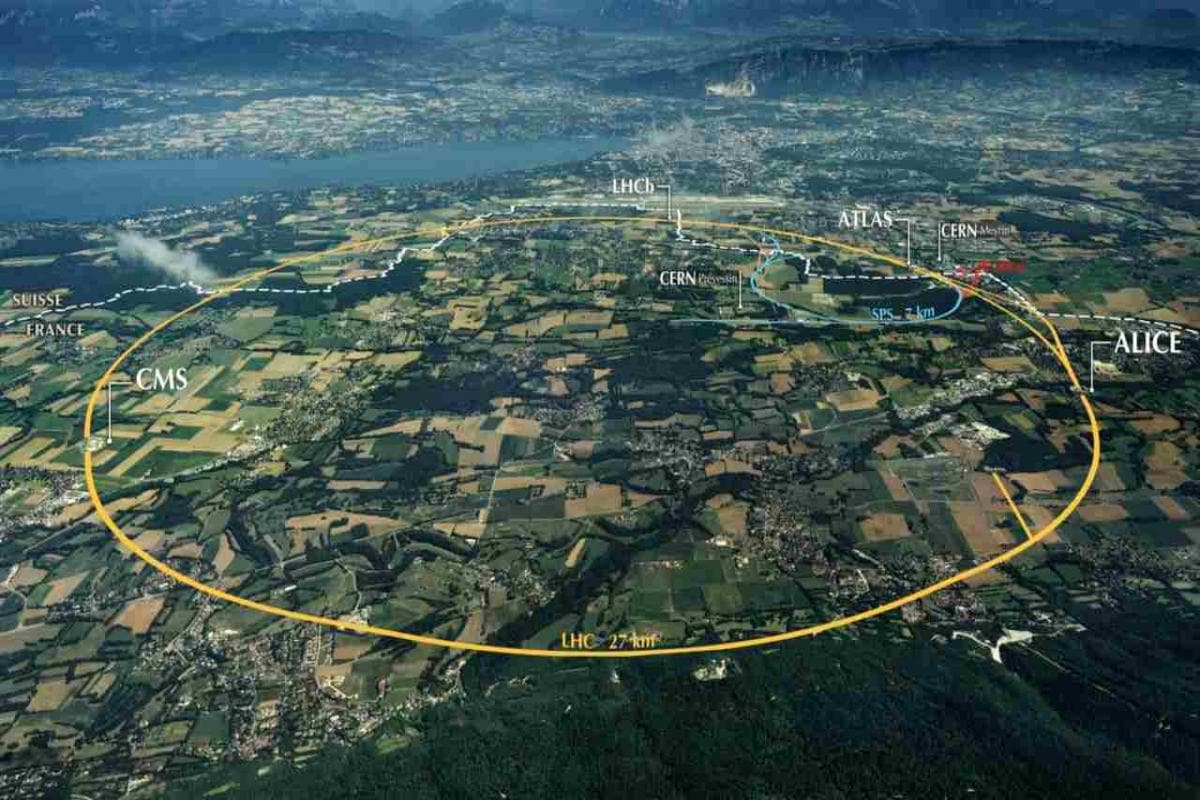 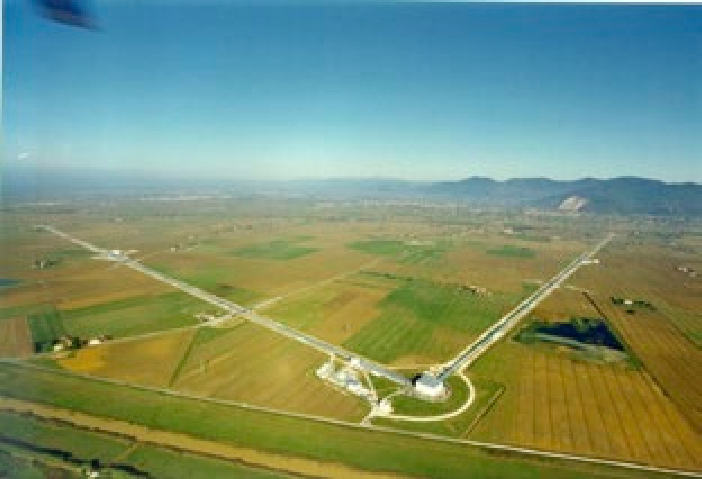 IceCube
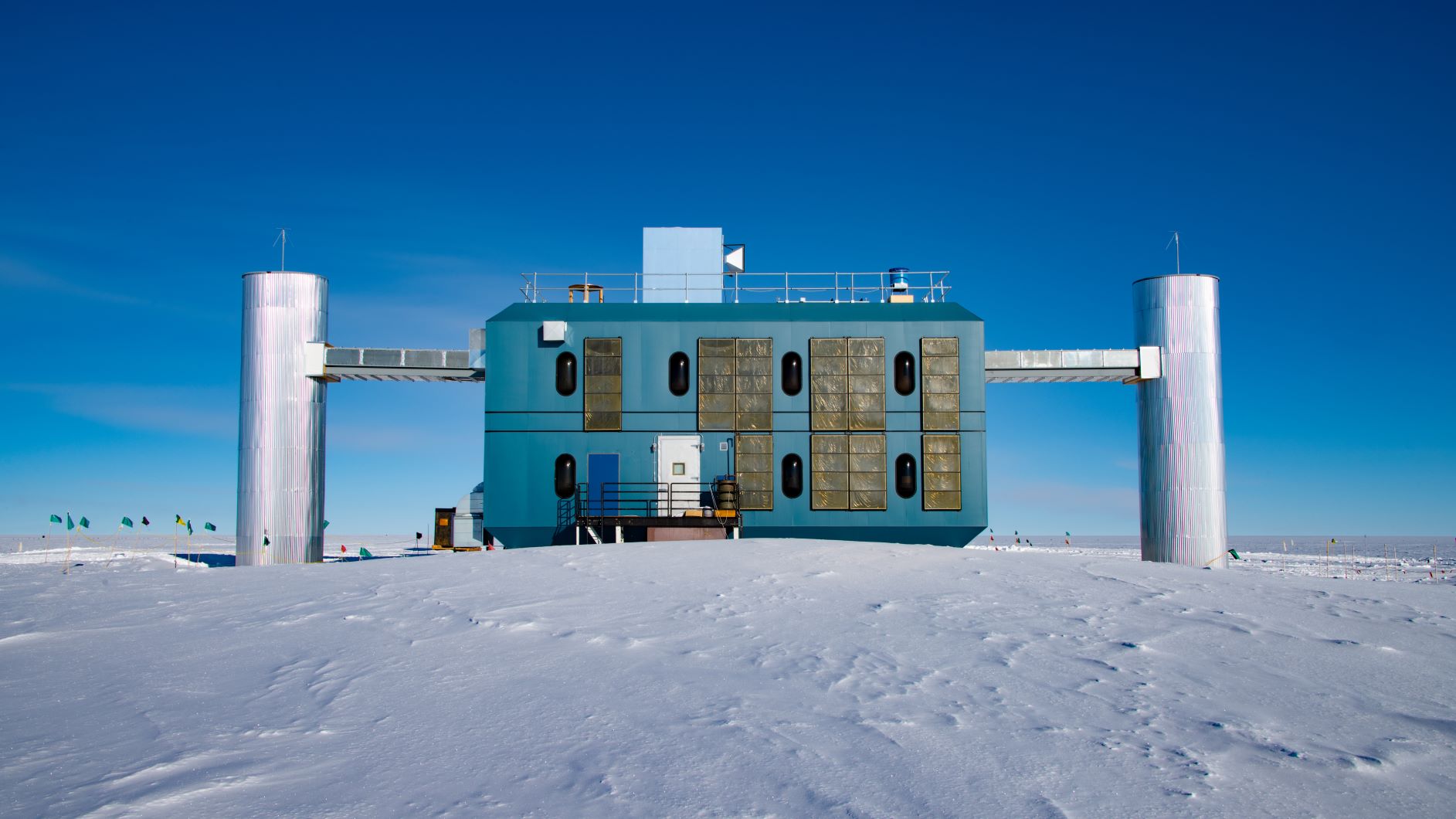 WeNMR
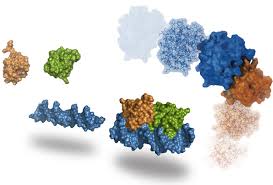 LSST
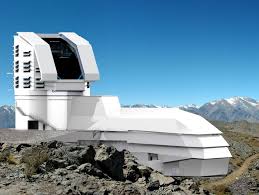 2010
EMSO
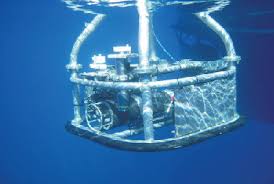 ENES
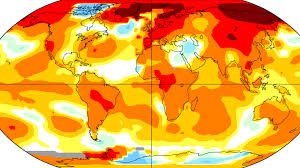 …
250+
To a multi-disciplinary, multi-technology infrastructure
From the high-energy physics compute grid(WLCG)
EGI Council participants
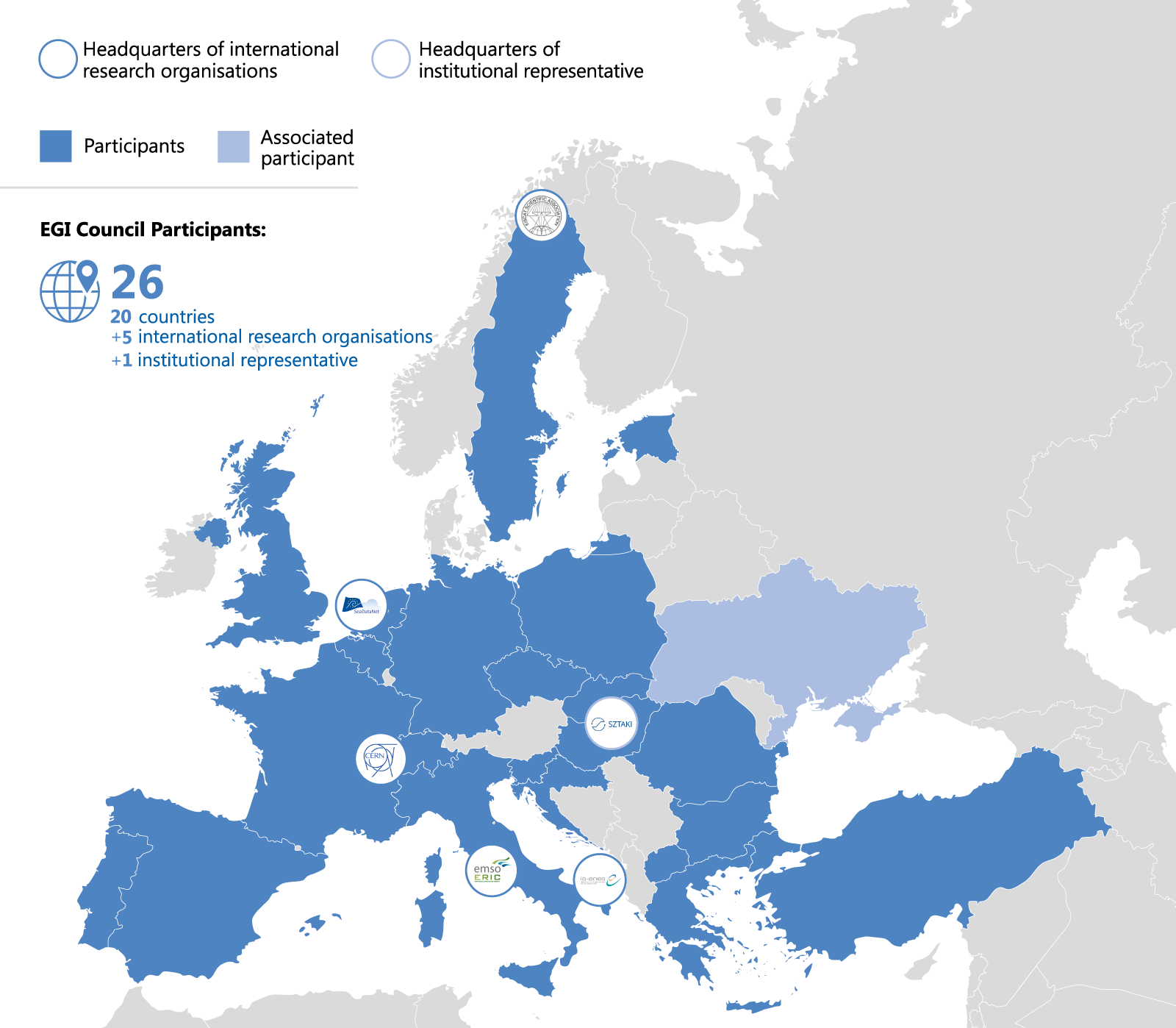 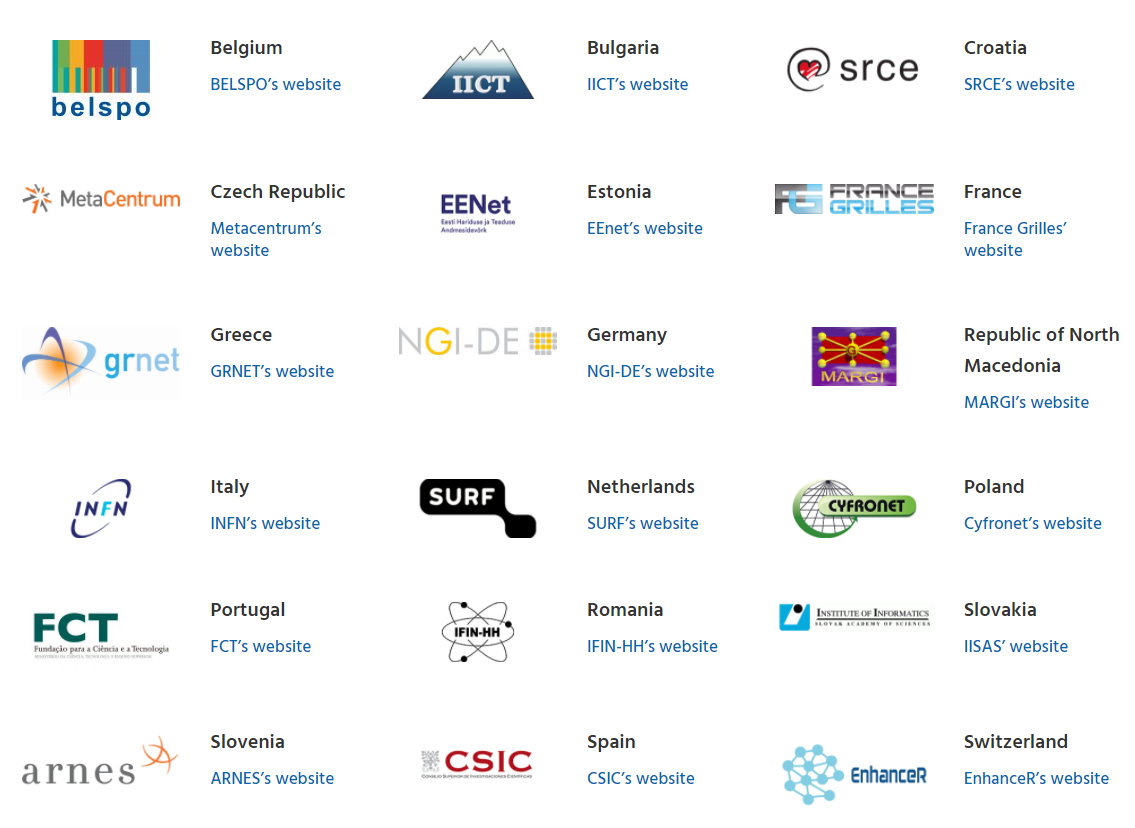 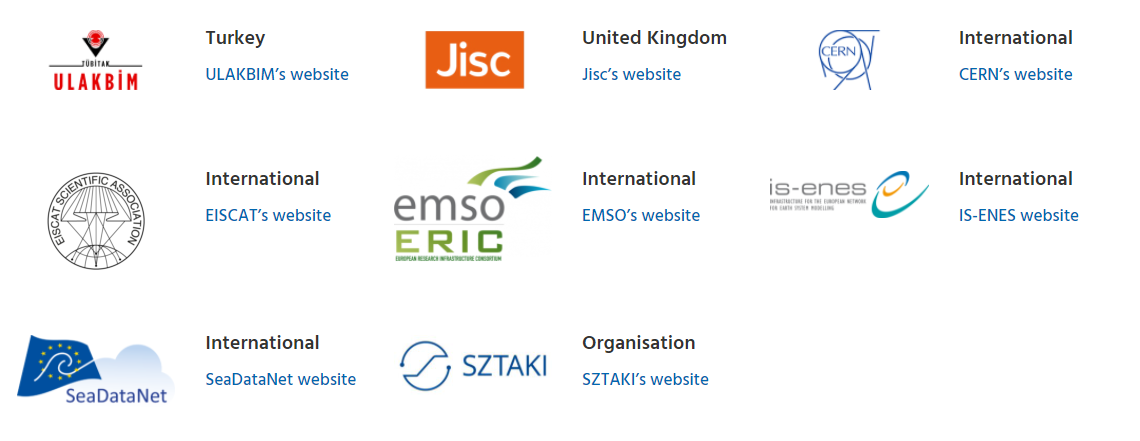 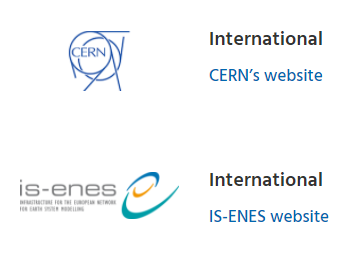 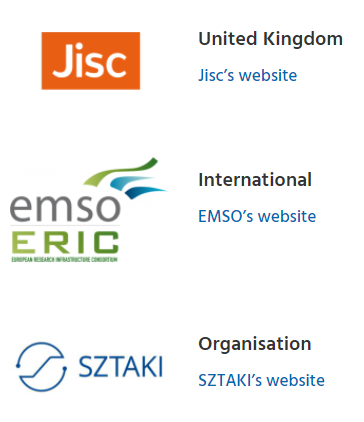 www.egi.eu/about/egi-council
EGI: Advanced computing for research
Mission
To deliver open solutions for advanced computing and data analytics in research and innovation, by coordinating and provisioning an international federated infrastructure from both the public and private sector in Europe. As an open initiative with a global outlook, the EGI Federation also connects service providers beyond Europe following the collaboration needs of the served communities.

Vision
The EGI Federation believes that all researchers should have seamless access to services, resources and expertise to collaborate and conduct world-class research and innovation.
https://www.egi.eu/services/
EGI Service Catalogue – Value proposition 1
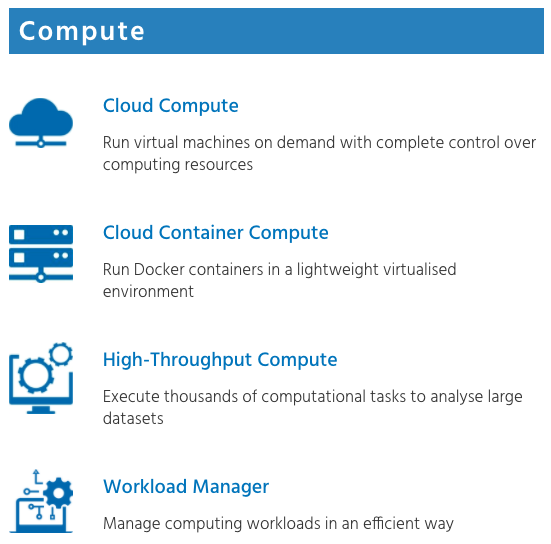 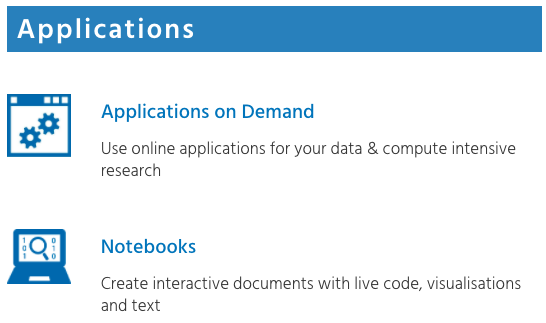 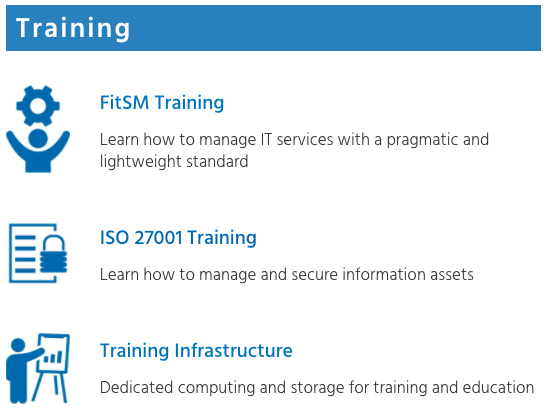 CHIPSTER, NAMD, ECAS
VMOps, EC3, FGSG
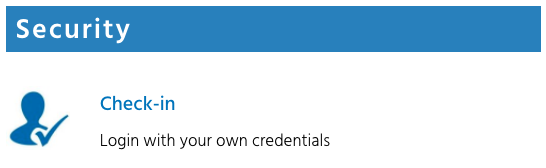 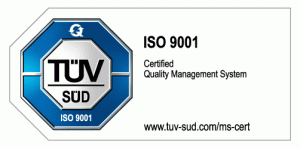 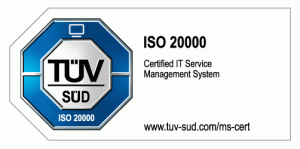 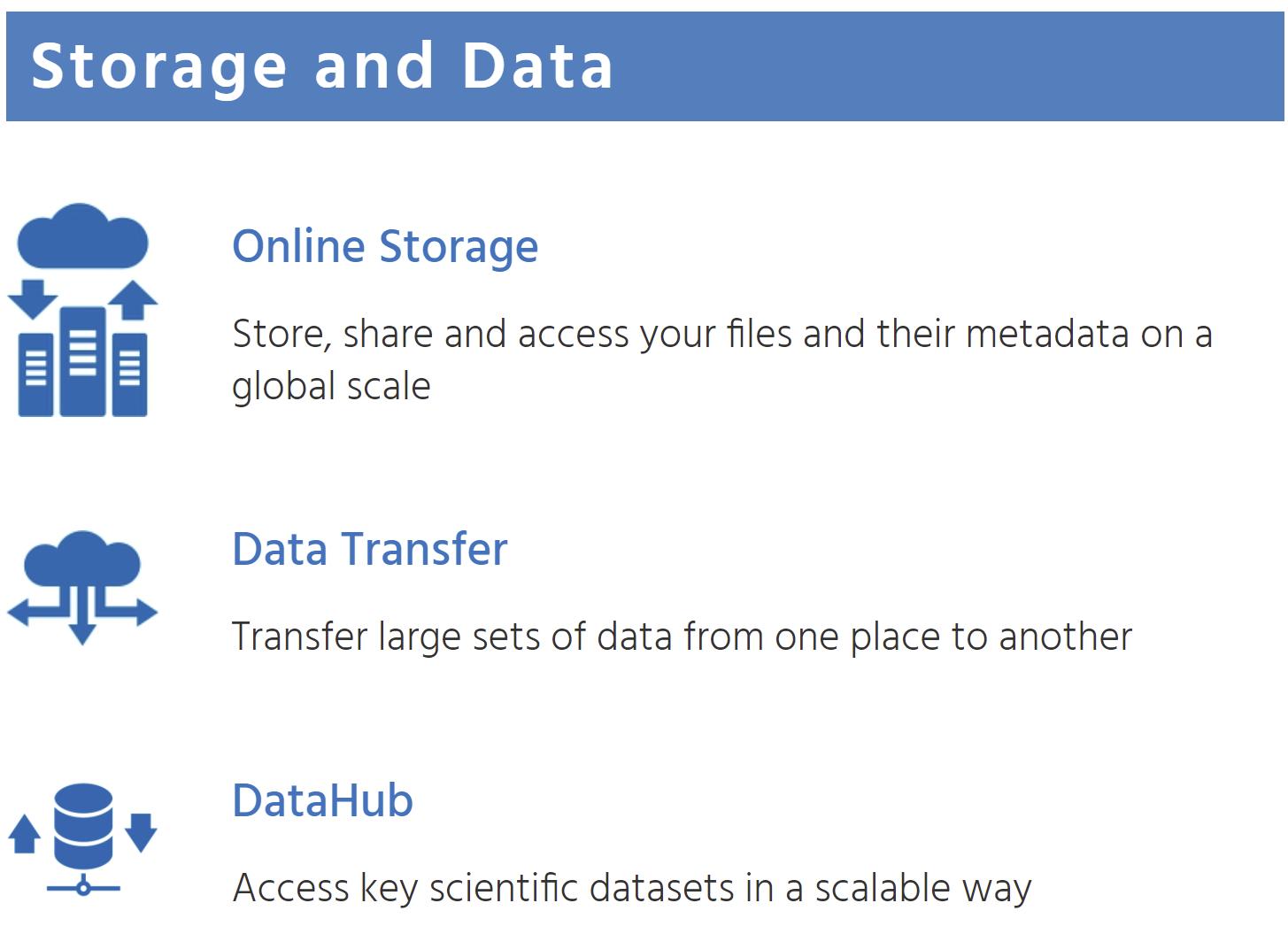 https://docs.egi.eu  🡪 Service documentations
EGI HTC Federation & Cloud federation
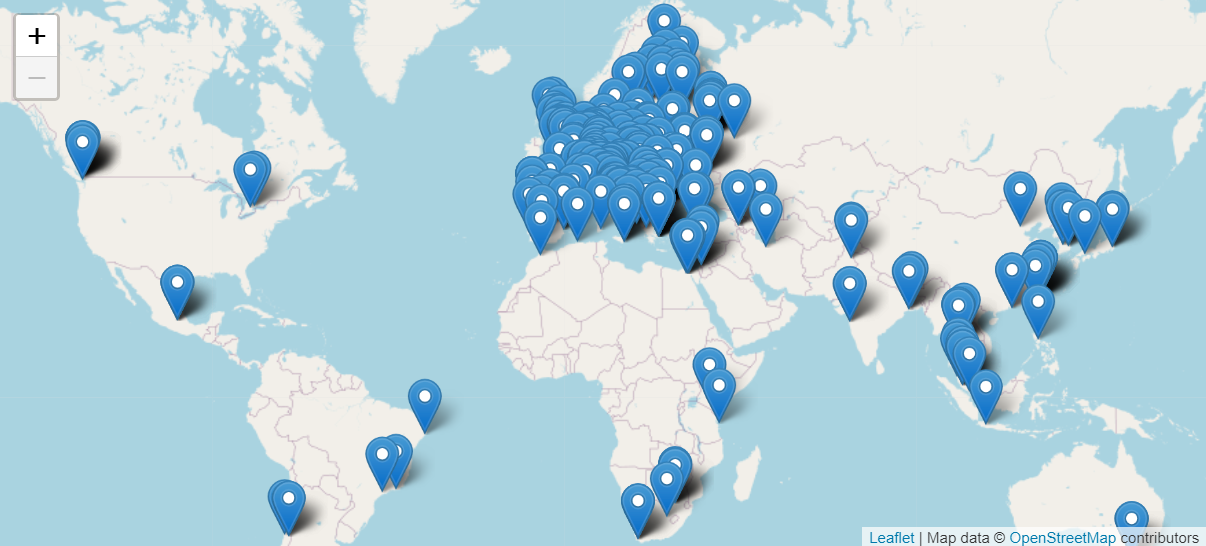 >1 Million computing cores
> 900 PB disk & tape
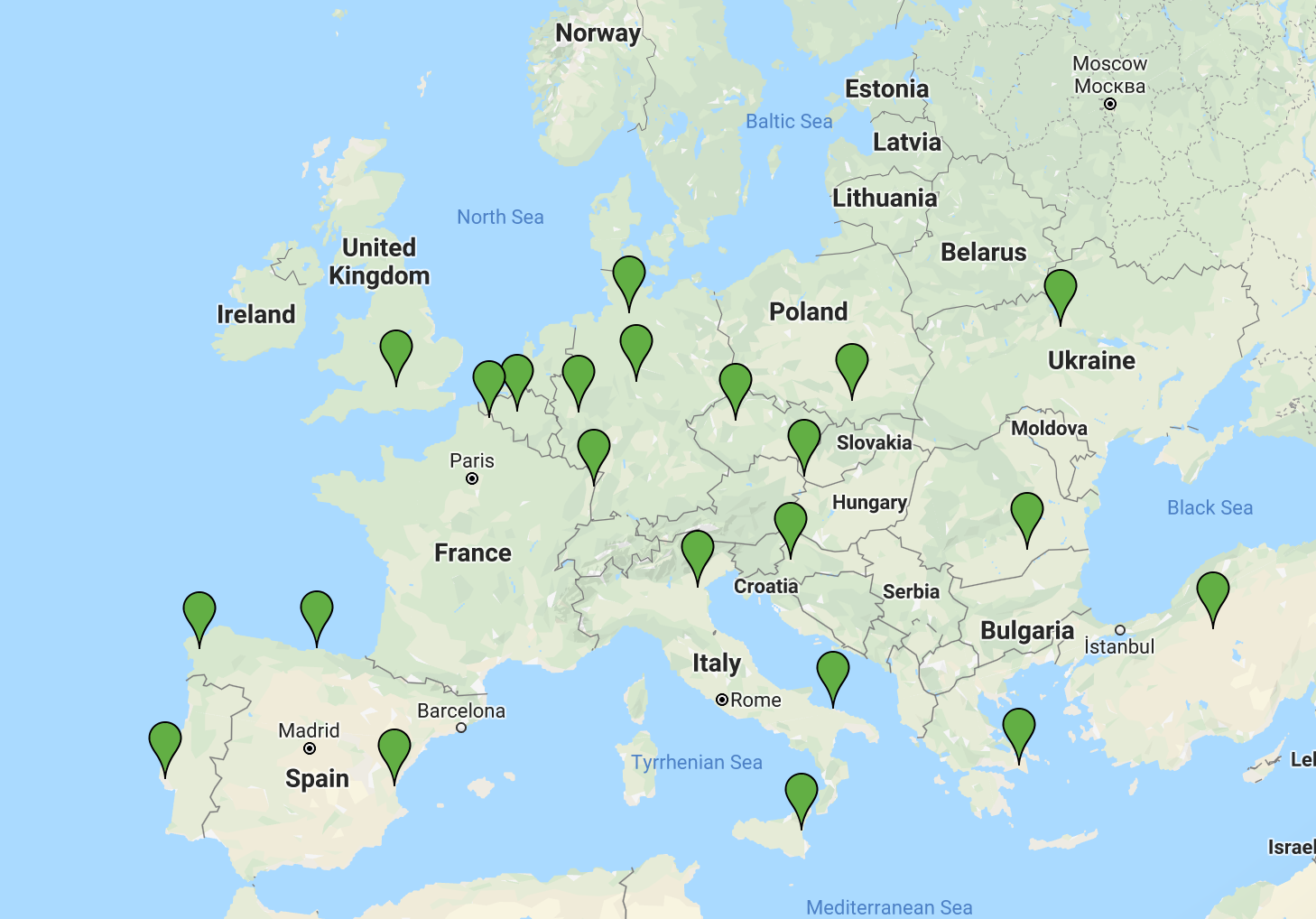 HTC providers
2,915 service end-points
Cloud providers
Access policies
Wide access

Users can freely access scientific data and digital services provided by EGI resource providers
Policy-based

Users are granted access based on policies defined by the EGI resource providers or by the EGI Foundation
Market-driven

Users can negotiate a fee to access services either directly with EGI resource providers or indirectly with the EGI Foundation
For example:
Biomed international HTC pool for life sciences
SZTAKI provides Cloud for Hungarian researchers
INFN-Bari (IT) provides Cloud for the National Bioinformatics Infrastructure of Sweden
EGI Foundation negotiates services for projects
For example:
FitSM training
4 EGI Cloud providers deliver to Exprivia (ESA Data and Information Access Services)
T-Systems cloud via EGI MoU
For example:
EGI Cloud for application piloting
EGI Notebooks open instance
Science discipline-specific HTC pools
Chipster NGS toolkit (App. on demand)
Who do we serve
Size of individualgroups
WLCG (CMS, …)
ELI
CTA
CLARIN
EISCAT_3D
LIGO
LOFAR
ELIXIR
INSTRUCT
DARIAH
LifeWatch
EPOS
EMSO
eLTER
SeaDataNet
…
Primarily directing them to national providers
WeNMR
LSGC
BioExcel
NextGEOSS
SoBigData
PolicyCloud
TRIPLE
AgINFRA
OpenRiskNet
OpenDreamKit
DRIHM
VERCE
PhenoMeNal
Multiscale Genomics
…
100% IT
Exprivia
CFD Support
CloudEO
CloudSME
Ecohydros
EOproc
IBM Research
mITSM
Numeca
Peachnote
RHEA
SixSq
Terradue
UberCloud
…
PeachNote
CEBA Galaxy eLab
Semiconductor design
Main-belt comets
Quantum pysics studies
Virtual imaging (LS)
Bovine tuberculosis spread
Convergent evol. in genomes
Geography evolution
Seafloor seismic waves
3D liver maps with MRI
Metabolic rate modelling
Genome alignment
Tapeworms infection on fish
…
Researchinfrastructures
Multinational communities (often H2020 projects)
Industry,SMEs
‘Long tail of science’
Allocating services for international use cases
Negotiate access to resources
Taking into consideration user requirements(type, number, size, cost, availability, ++)
Type, number, size, cost, availability, etc.
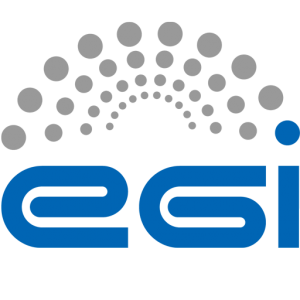 Instance requirements
Conditions
Negotiator
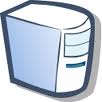 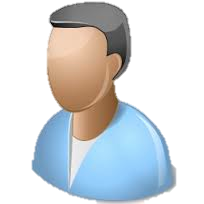 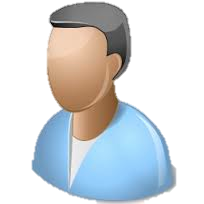 Operation Level Agreement
Service Level Agreement
Cloudprovider
Training
Support
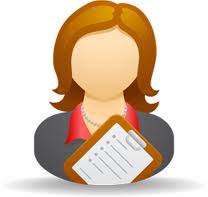 Regular satisfaction interviews
Regular service delivery reports
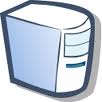 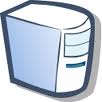 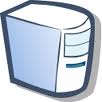 Ensuring that agreed targets are met
Ensure that customer is happy
Applic.provider
Storageprovider
HTCprovider
Project/Community representative
[Speaker Notes: Motivations of providers – National mission  vs.   pay for use
Regular satisfaction interviews]
https://documents.egi.eu/document/3388
An SLA example
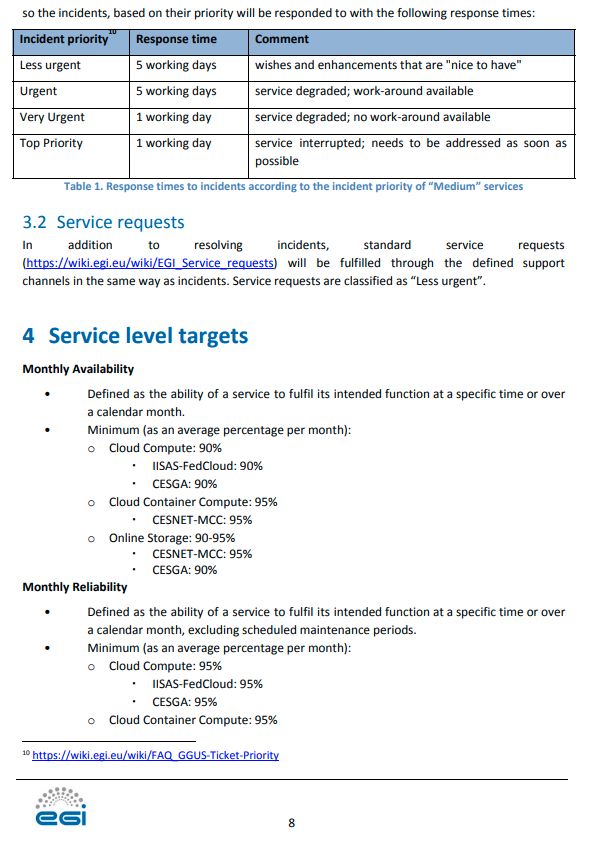 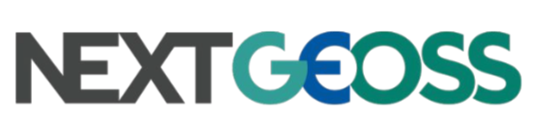 A centralised European Earth observation data hub and platform.
Project Core services
Innovative & Business Pilots
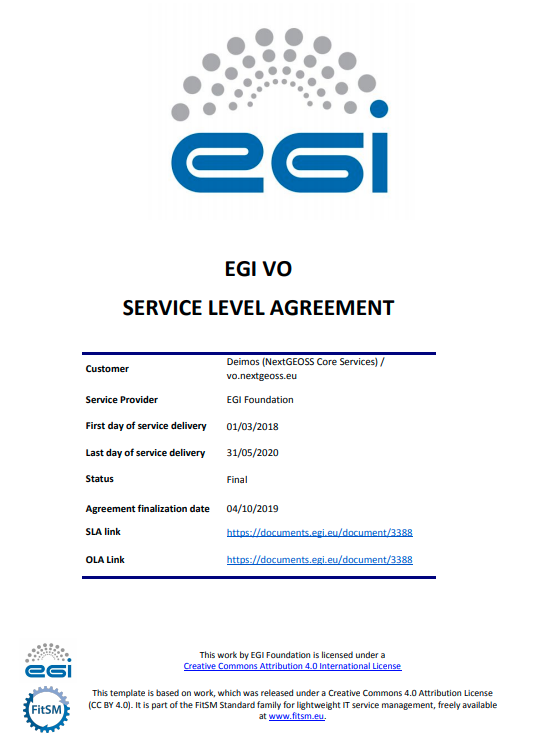 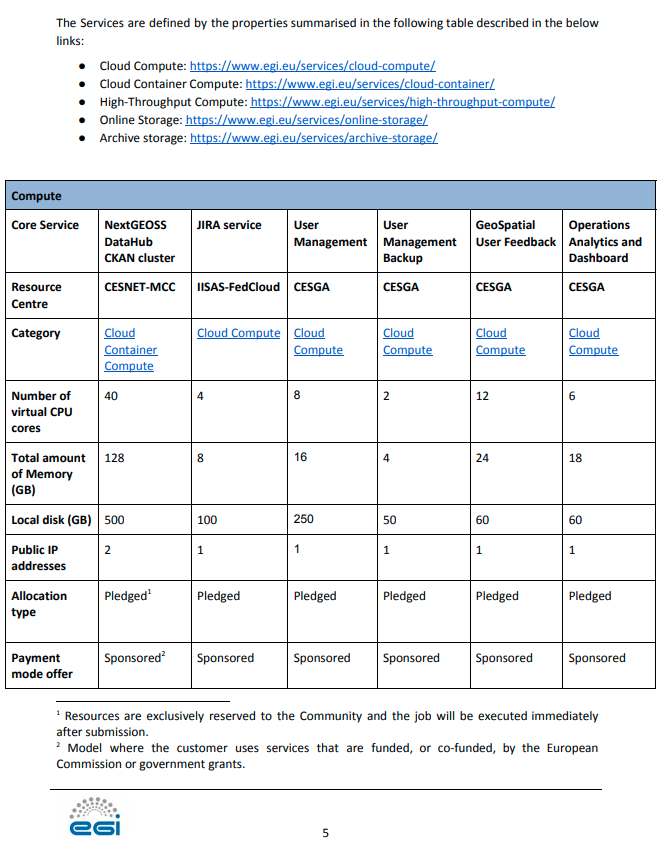 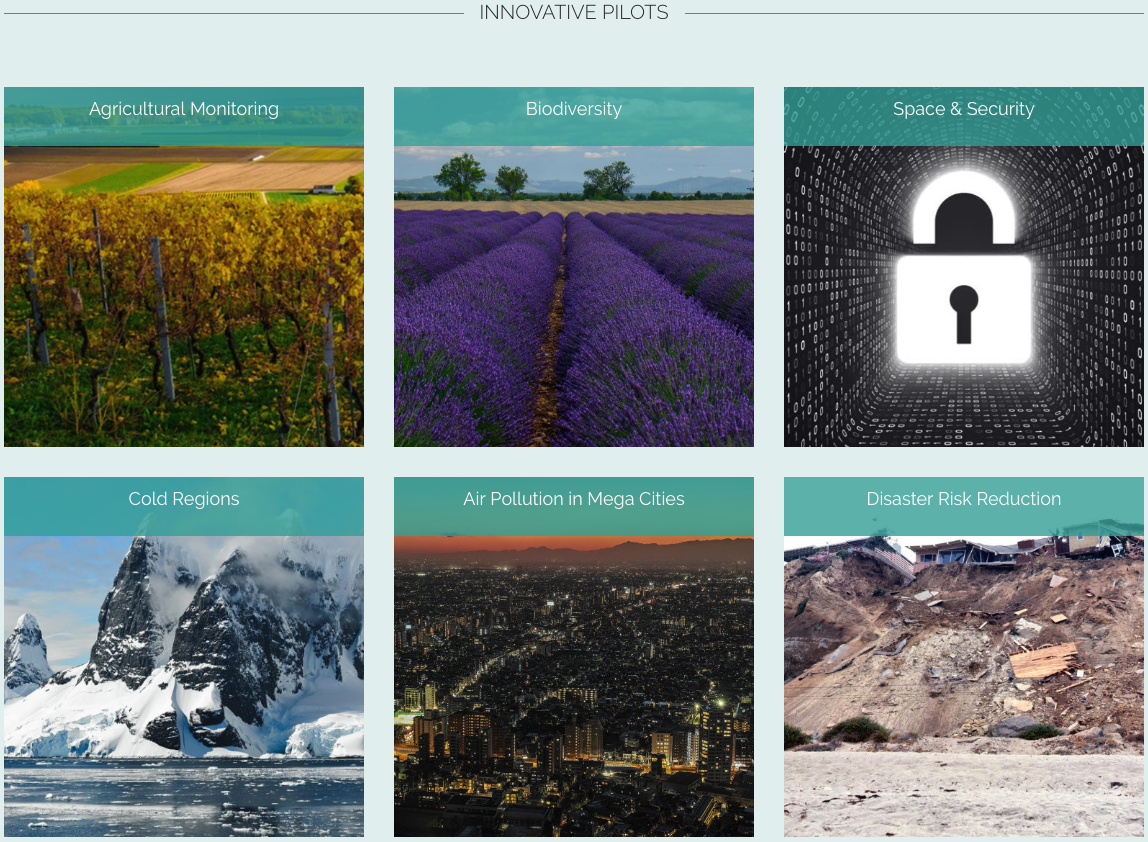 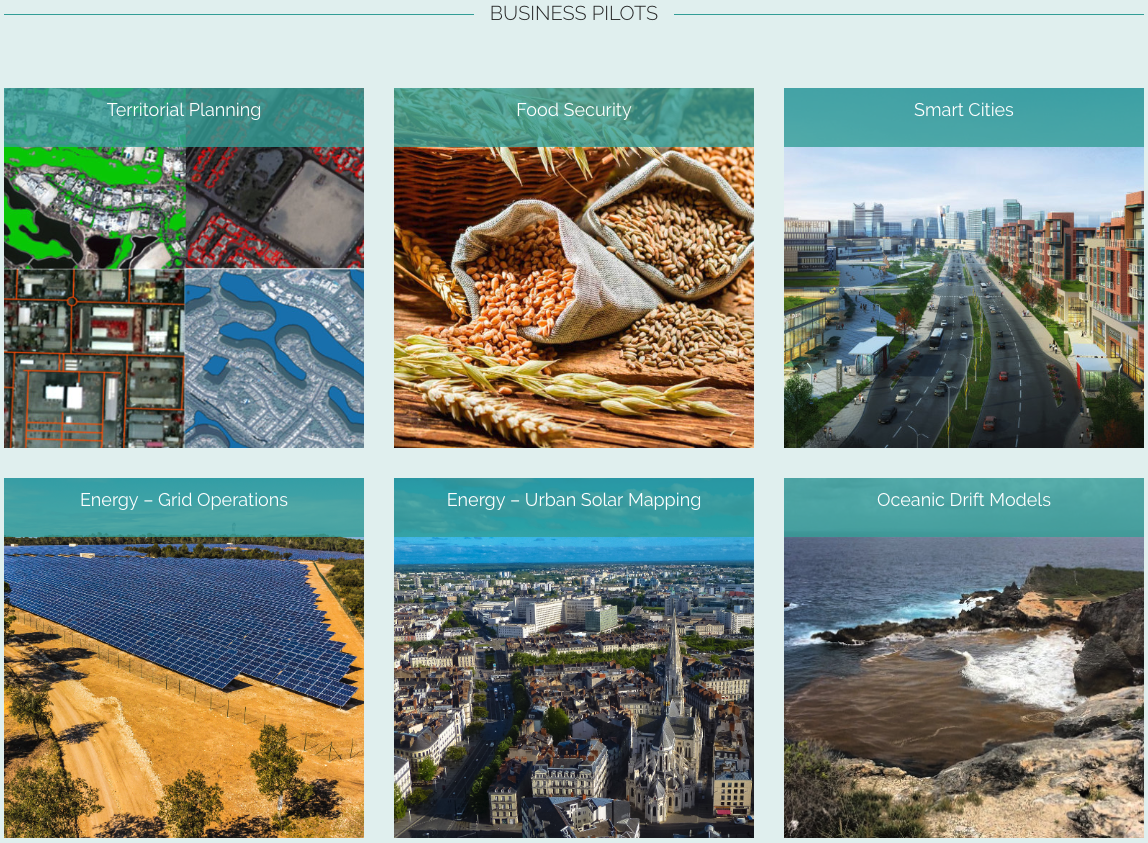 https://www.egi.eu/internal-services/
EGI Internal Service Catalogue – Value proposition 2
Offered by the EGI Foundation for the members of the federation
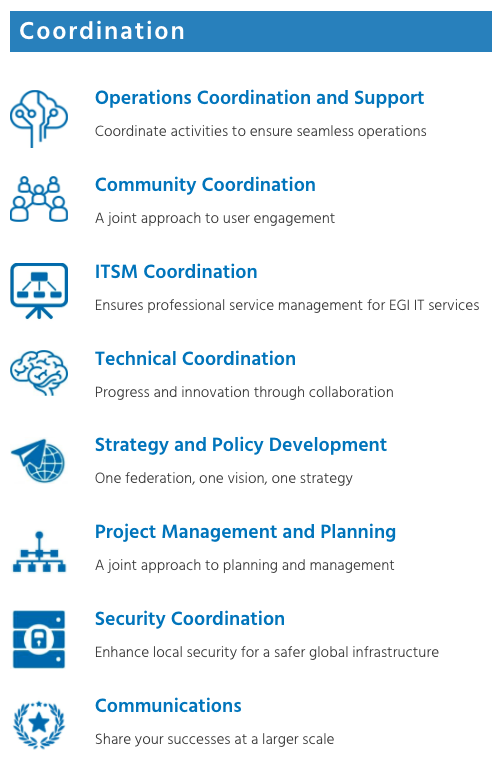 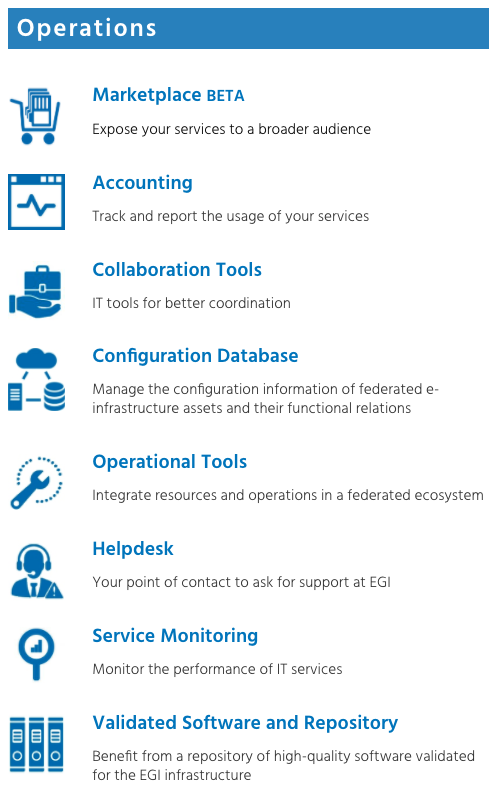 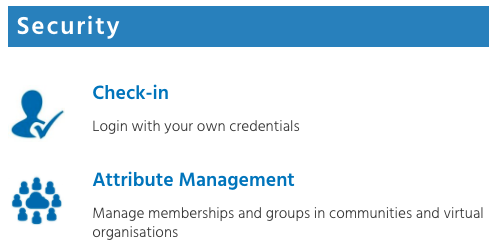 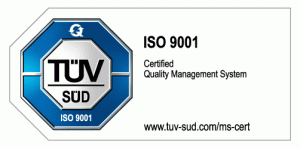 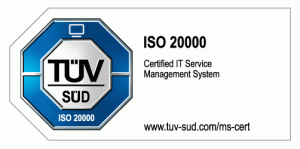 Federating with EGI
Infrastructure federation - Cloud, HTC, HPC, storage. (See next topic in Agenda)
Support federation (Delegate contacts)
NGI Operation Manager: Service operation, availability matters
NGI International Liaison: User support, outreach, training
NGI Communication contact: News, Articles, Events
NGI Council representative: Policy, Strategy, Funding
Project federation
Running projects: 17, with EGI-ACE as flagship: https://www.egi.eu/projects/ 
Future proposals
EGI-ACE Overview
H2020 project between Jan 2021 - July 2023
Objectives: 
Deliver the EOSC Compute Platform
Support scientific data spaces 
Grow demand and supply
Consortium at a glance
16 partners to deliver cloud, HTC and HPC resources
12 user access and platform solution providers
21 providers from 13 communities to deliver data spaces
12 federation service providers
Supplier participation
Virtual Access payment after international users
Policy-based access with MoUs 
HPC pilots
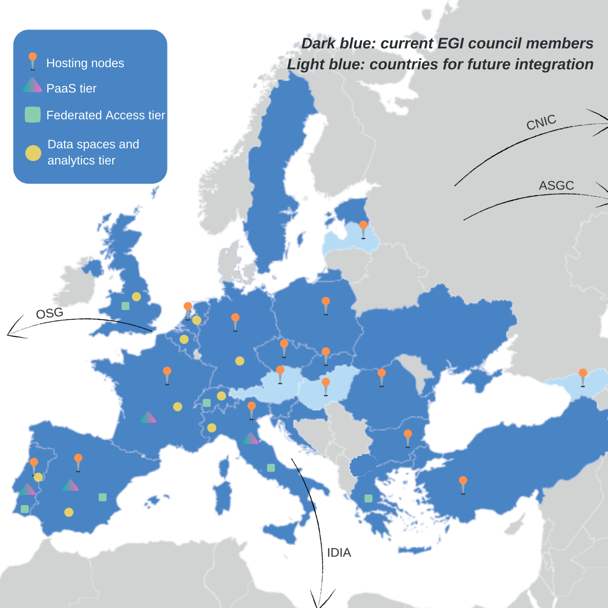